Online Course Design, Quality Matters Training, and Student Outcomes
QUALITY MATTERS AT NCCU
Racheal BrooksCoordinator, Office of e-Learning
Gail Hollowell
Associate Professor, Biological and Biomedical Sciences
Yolanda Anderson
Associate Vice Chancellor for Faculty Development/Resources
To access additional resources:
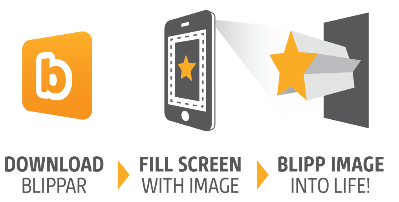 Blippar Download
Choose “Settings” from menu
Enter code 609083
Choose Blipp dots from menu
Scan mini-handout
Tap screen to begin
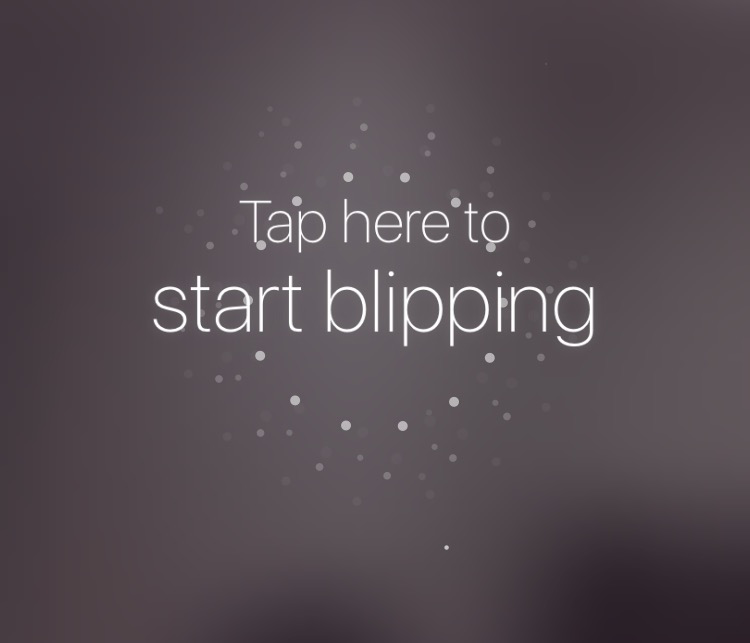 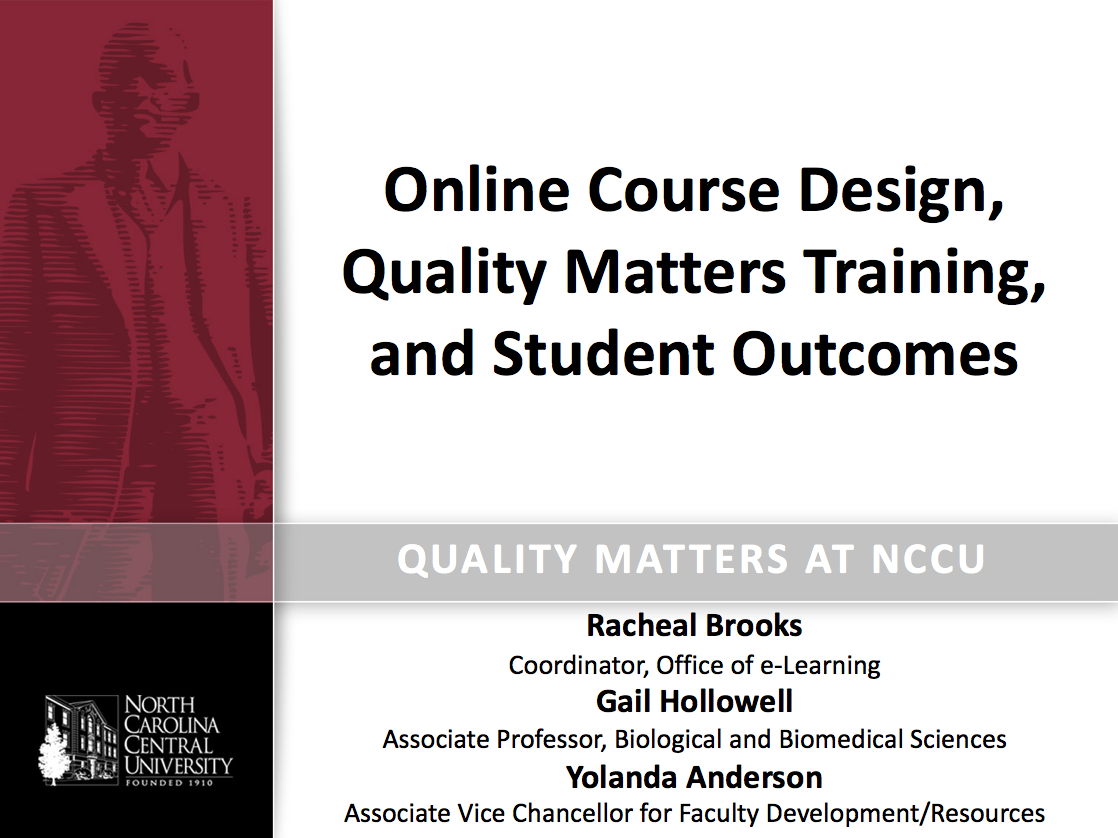 “[S]tudent populations with high dropout rates, especially minority students, will have to exponentially increase their college graduation rates…[Therefore,] HBCUs will—and must—play a critical leadership role in meeting this challenge.”

-U.S. Secretary of Education Arne Duncan
Changing the HBCU Narrative: From Corrective Action to Creative Investment
Considerations RegardingOnline STEM Education
Major deficit in number of online STEM courses versus the humanities 
Higher attrition rates due to transactional distance and technology problems due to:
Students’ inability to ”catch up”
Lack of meaningful and frequent learner-instructor interactions
Proper use of technology plays an important role in successful online experiences
Professional preparation of faculty to design and deliver online courses is paramount
Online STEM Education at NCCU
Increased course enrollment despite limited space
60% increase in online course offerings from 2011 to 2016
STEM course offerings account for 7% of this amount
NCCU General Education Curriculum (GEC) requirements:
1 mathematics course
2 science courses
3 out of 5 mathematics GEC courses offered online
10 out of 17 science GEC courses offered online
NCCU STEM FacultyQuality Matters Training
Beginning in 2014, NCCU participated in the Preparing Critical Future Faculty program
Funded by the National Science Foundation’s Historically Black Colleges and Universities-Undergraduate Program (HBCU-UP)
Led by 2 STEM faculty and in partnership with Division of Extended Studies
10-faculty member cohort participated in a professional development workshop series
Biology, Chemistry, Environmental Science, Mathematics, and Physics
Faculty completed the Applying the Quality Matters Rubric (APPQMR) workshop
Utilized lessons learned to revise online courses
Quality Matters Rubric Overview
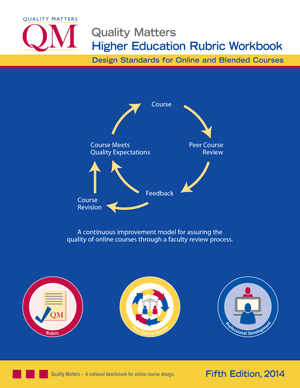 Methodology
QM Training Highlights
Online biology course taught by single instructor

Completion of Applying the QM Rubric workshop in Spring 2015

Informal QM Review of six sections taught before and after training
Spring 2015 – 1 section
Summer 2015 –3 sections
Fall 2015 – 1 section
Spring 2016 – 1 section

Set of 101 cases
Online Introductory Biology Course
Methodology
Instructor was 1 of 10 members of faculty learning community
Made revisions during term immediately following training
Revisions related to:
Blackboard content
Course shell
Overall course layout
Student learning styles
Course not initially designed or modified for an official Quality Matter Peer Review
Instructor applied lessons learned from APPQMR to enhance learning experience
Quality Matters informal review scores were significantly correlated with final exam performance and overall course averages
Quality Matters Informal ReviewScores by Term
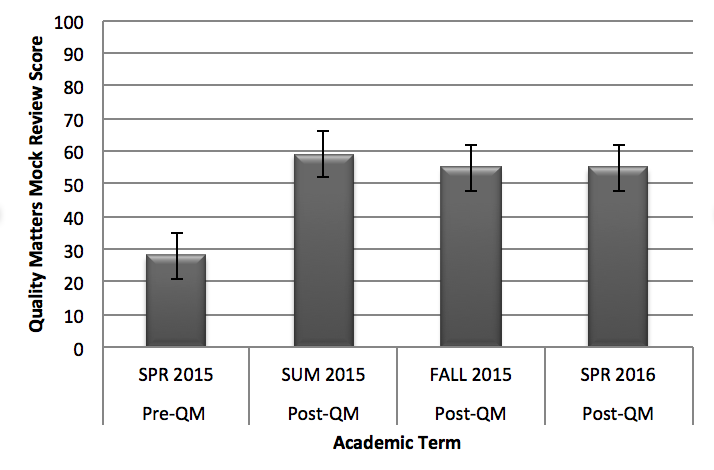 Biology Final Exam Performanceby Term: Pre and Post QM Training
Hypothesis: Students would earn higher scores on final exam 			     post QM training
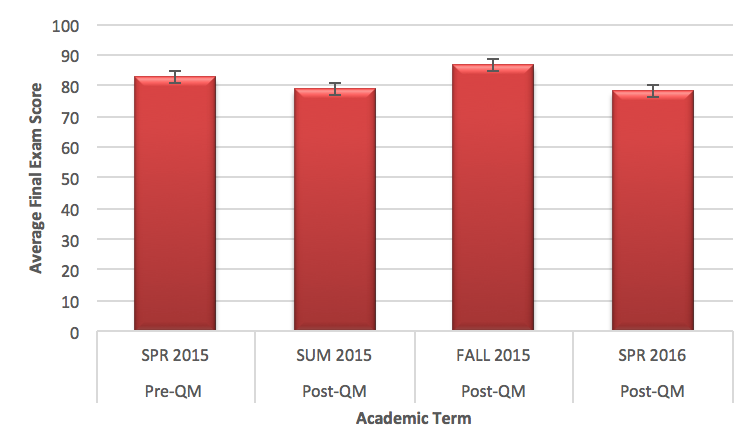 Pre QM Training final exam scores (M = 82.65, SD = 6.95) increased in semesters post QM Training (M = 86.24, SD = 7.86), t(99) = 0.124, p =.015, two-tailed.
.124 in final exam scores
QM score
Overall Course Averages by Term: Pre and Post QM Training
Hypothesis: Students would earn higher course averages			     	    post QM training
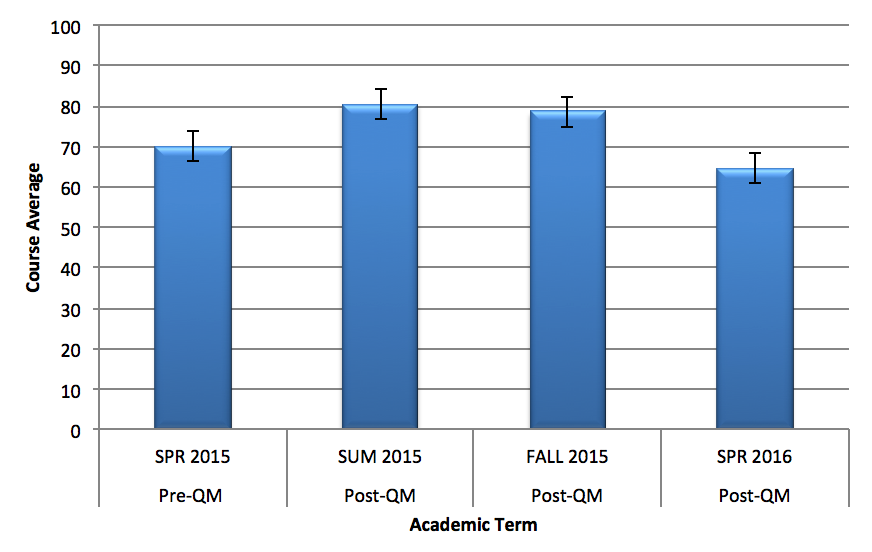 Pre QM Training course averages (M = 77.75, SD = 10.14) increased in semesters post QM Training (M = 82.71, SD = 9.16), t(99) = 0.175, p =.008, two-tailed.
.175 in overall course average
QM score
Student Rating of Instruction
Average ratings increased immediately following training in the following areas:
Student Rating of Instruction
Average ratings also increased immediately following training in the following areas:
Fall 2015 Reversion
The Informal QM Review score lowered slightly, and the following trends were also observed:

Course no longer ”Met” 4 Specific Review Standards:
Omission of required technical skills (SRS 1.7)
No denotation of required or optional instructional materials (SRS 4.6)
No identified alignment between at least 85% of instructional materials and learning objectives (4.1)
No identified alignment between at least 85% of learning activities and stated learning objectives (5.1)
Moving Forward
Additional research underway:
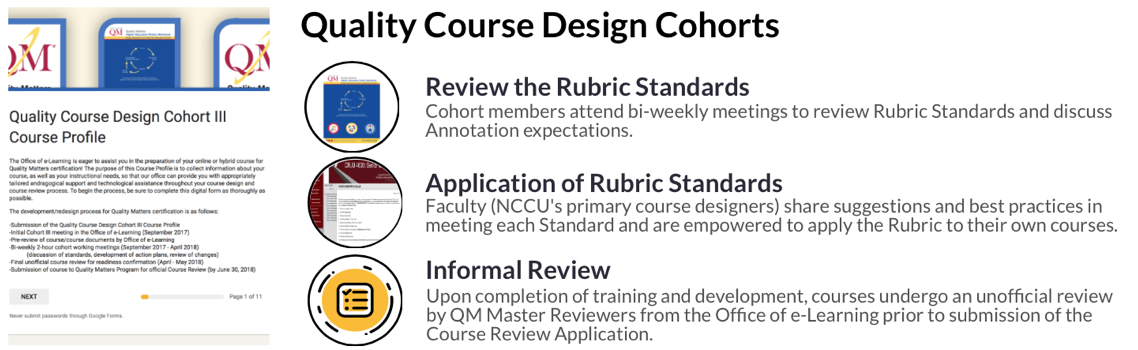 APPQMR Mobile Application
This project was generously supported by the National Science Foundation HBCU-UP Program (NSF ID 1235727). Any opinions, findings, conclusions, or recommendations expressed in this material are those of the authors and do not necessarily reflect the views of the National Science Foundation.
For additional information, contact:Dr. Racheal M. BrooksCoordinator, Office of e-Learningrmbrooks@nccu.edu  Dr. Gail P. HollowellAssociate Professor, Biological and Biomedical Sciencesghollowell@nccu.edu  Dr. Yolanda B. AndersonOffice of the Provost and Associate Vice Chancellor for Faculty Development/Resourcesyandersn@nccu.edu